Maths
Dividing by 10
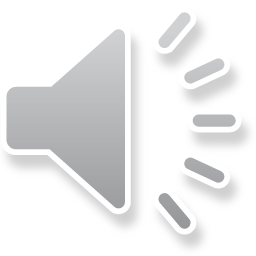 460 ÷ 10=
46
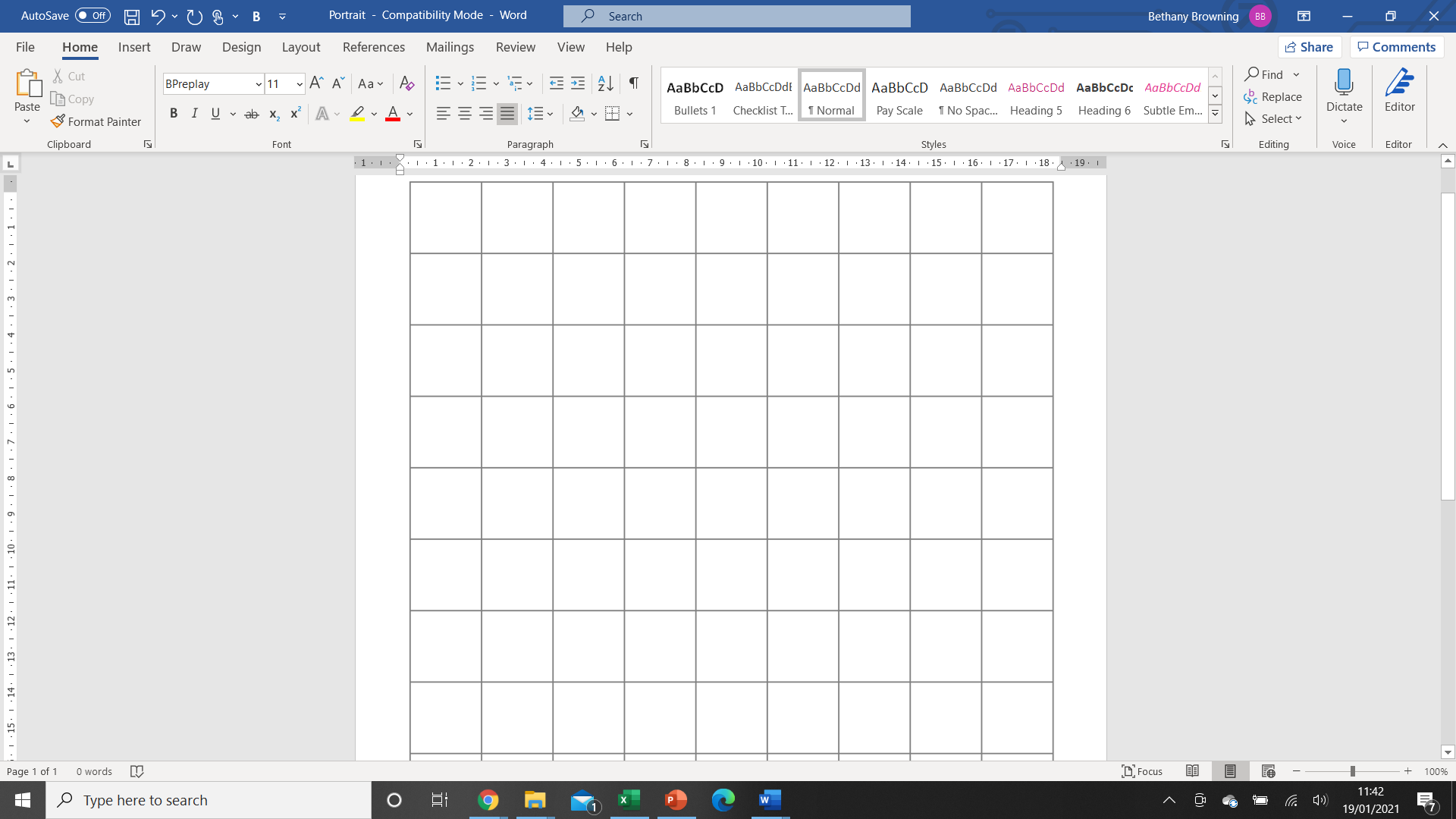 Th
H
T
O
4
6
0
4
6
0
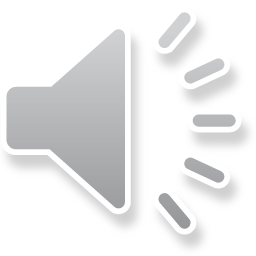 1900 ÷ 10 =
190
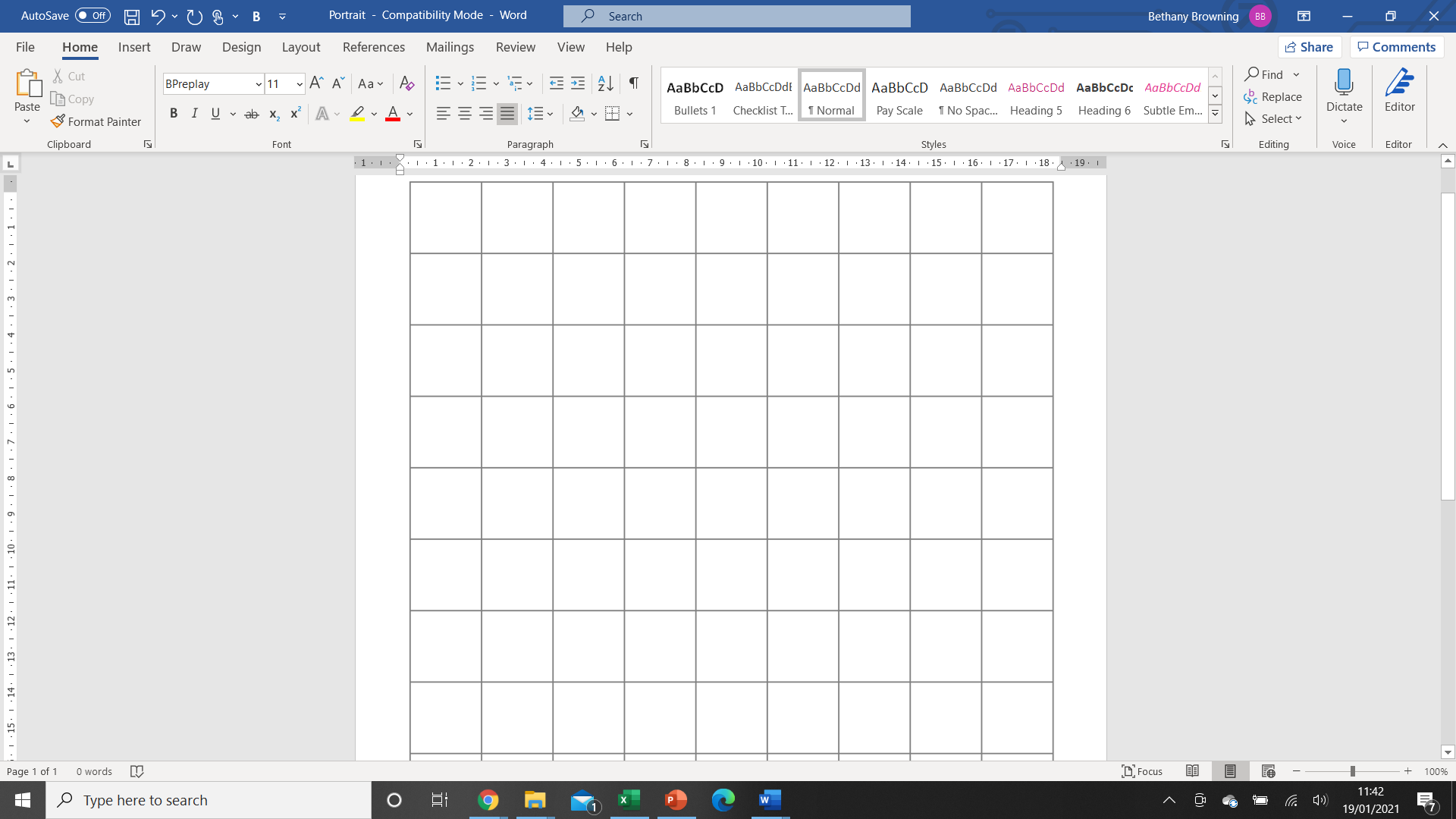 Th
H
T
O
1
9
0
0
1
9
0
0
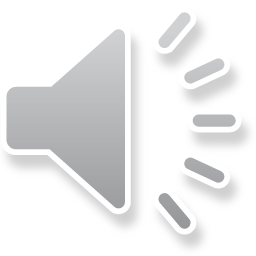 65.2 ÷ 10=
6.52
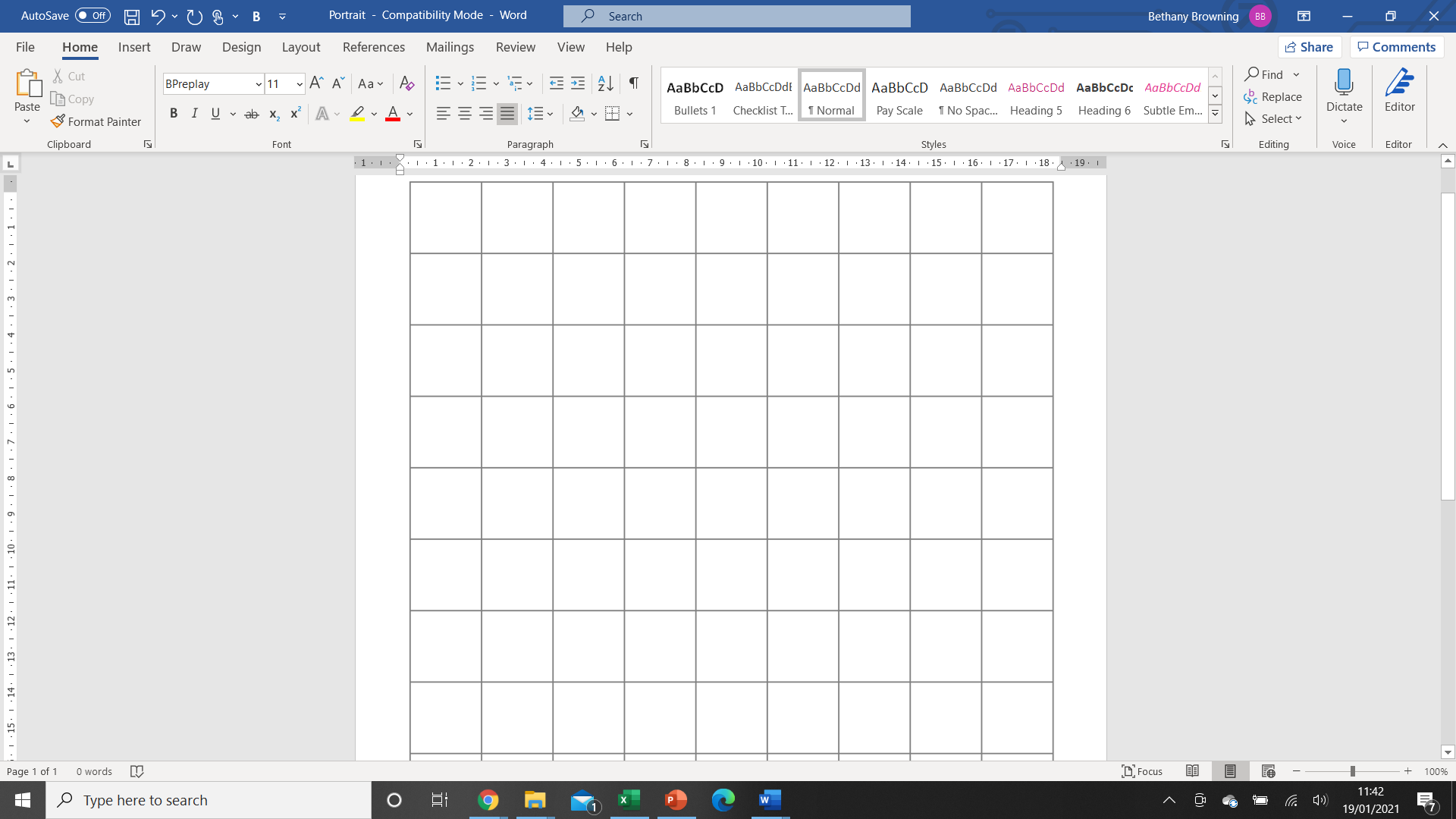 Th
H
T
O
6
5
2
6
5
2
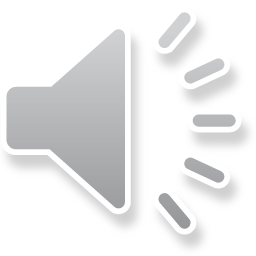 7.8 ÷ 10 =
0.78
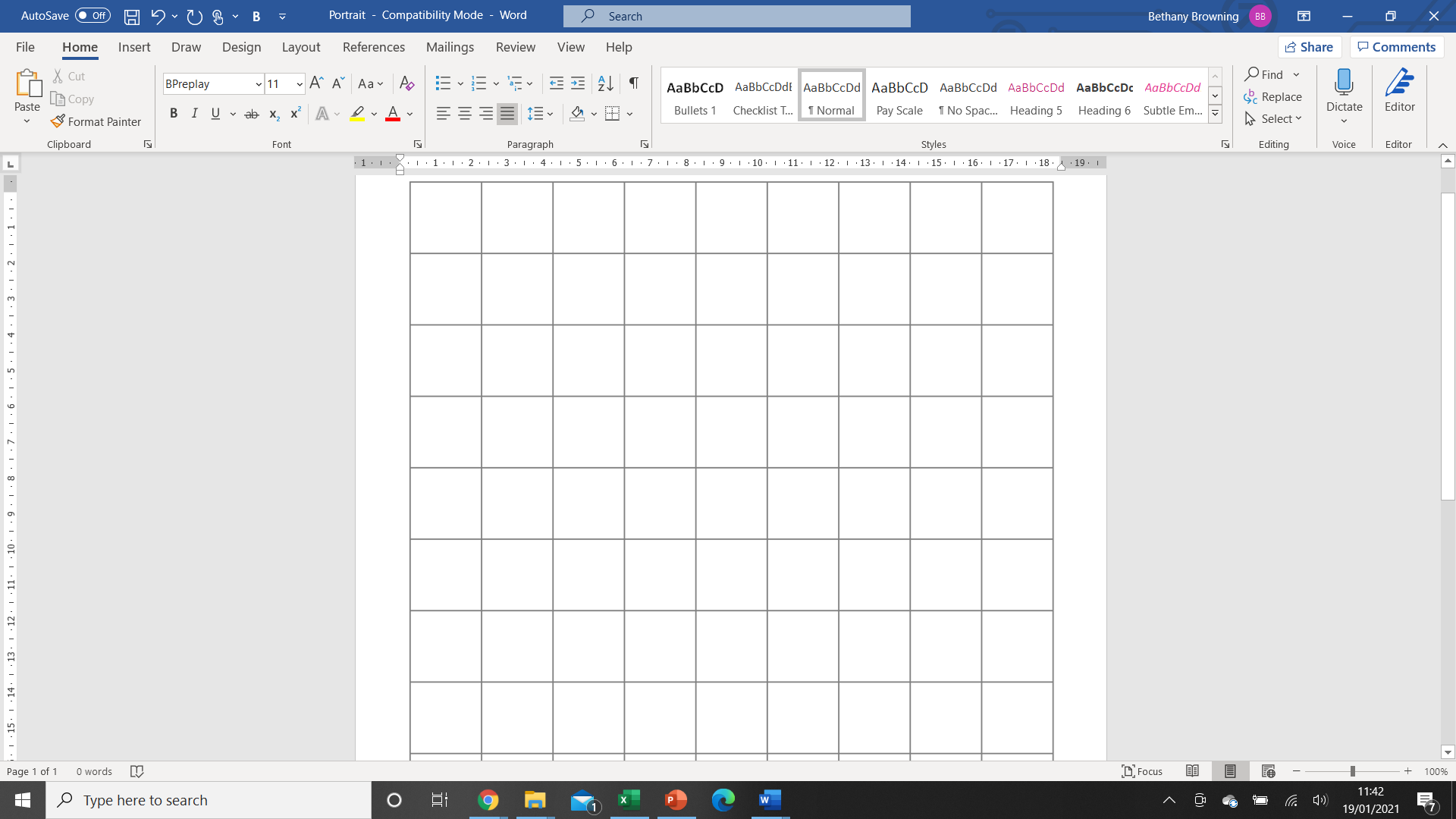 Th
H
T
O
7
8
0
7
8
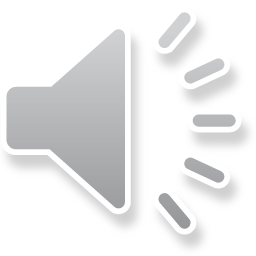